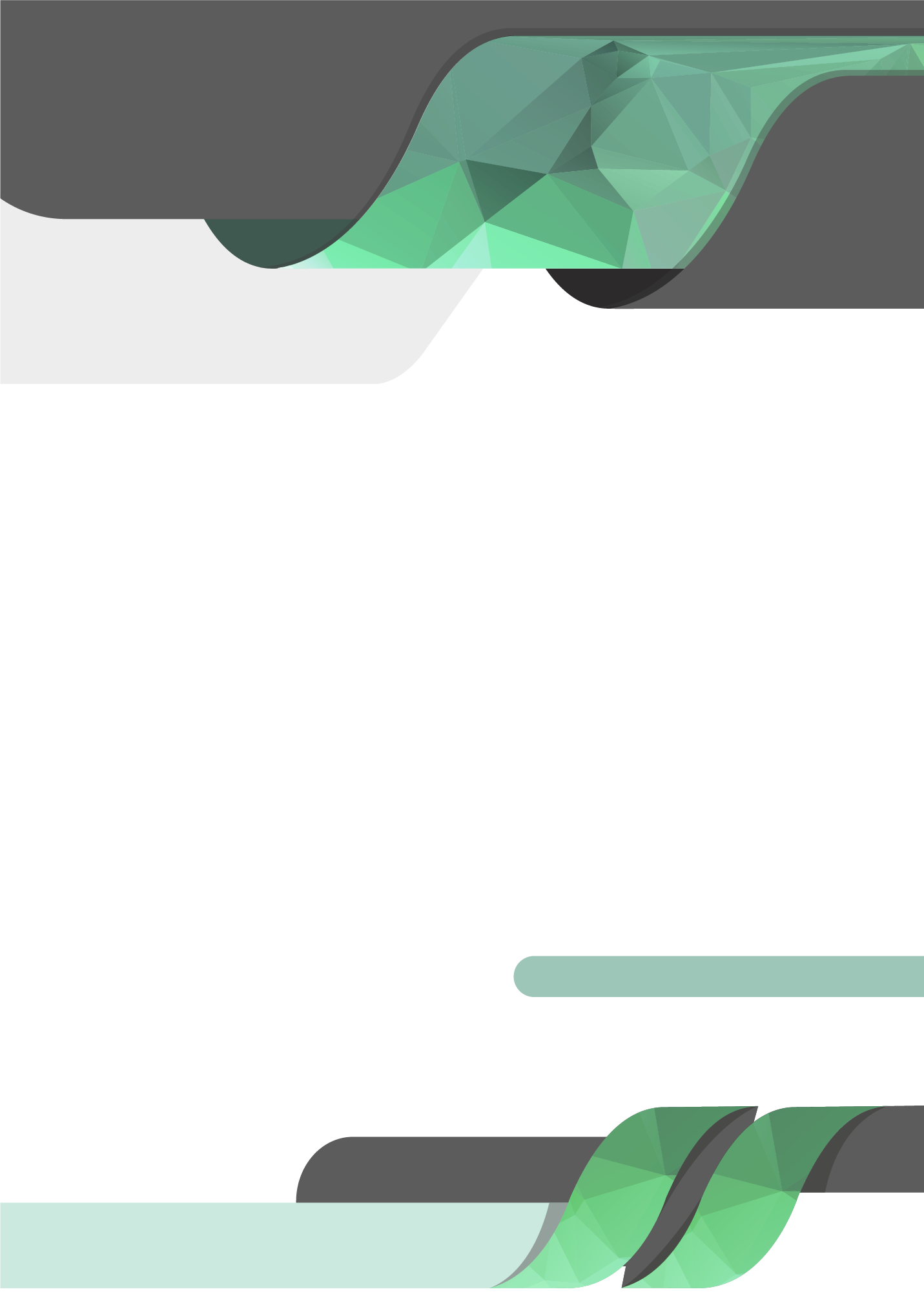 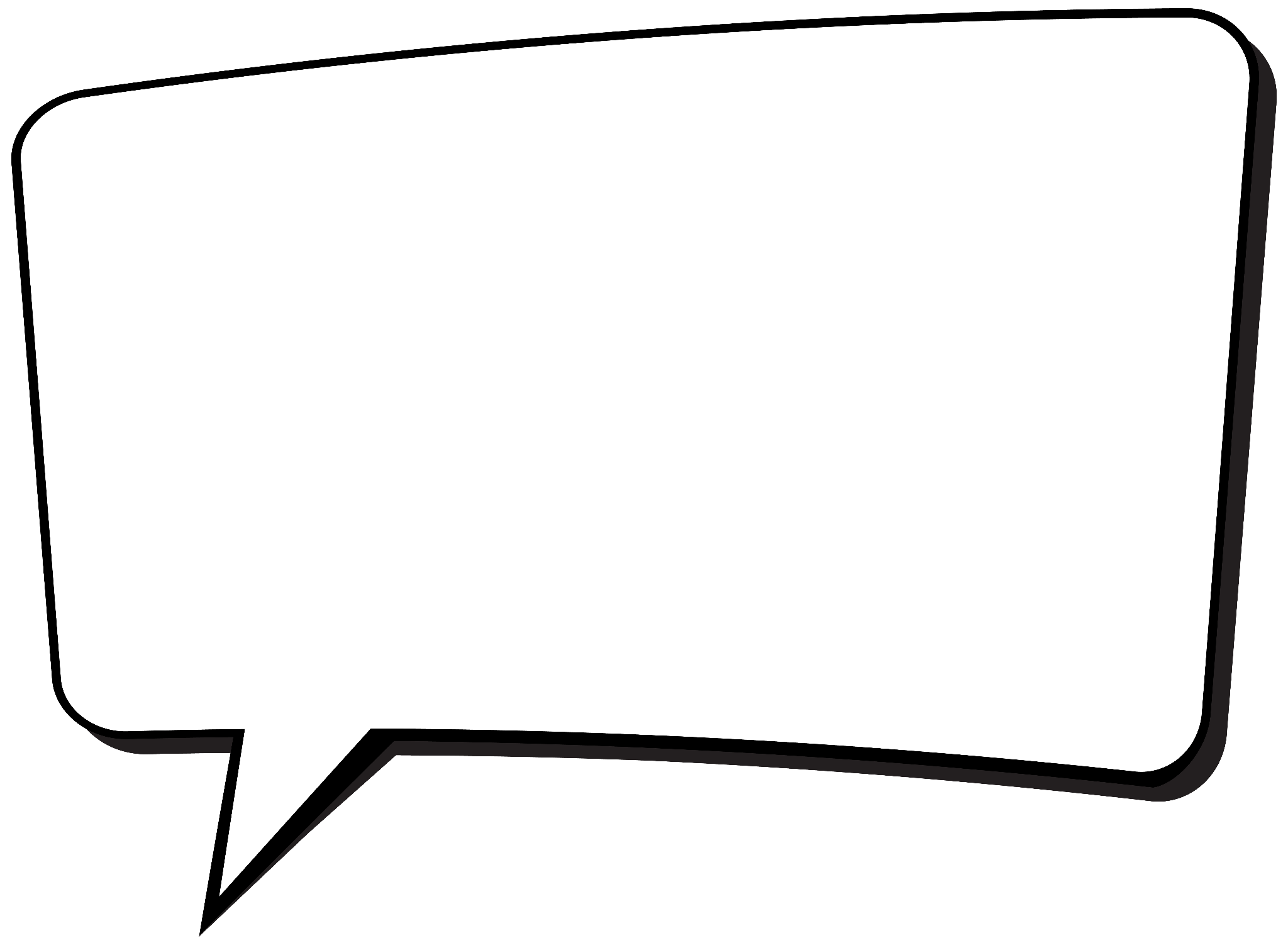 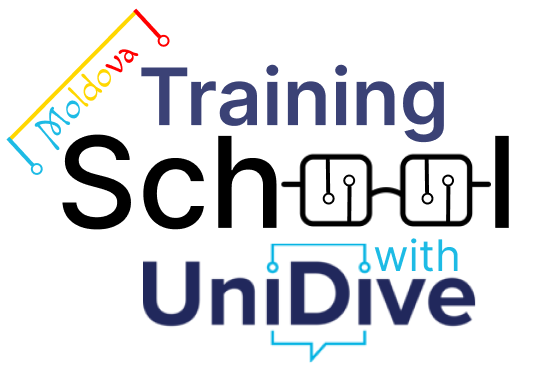 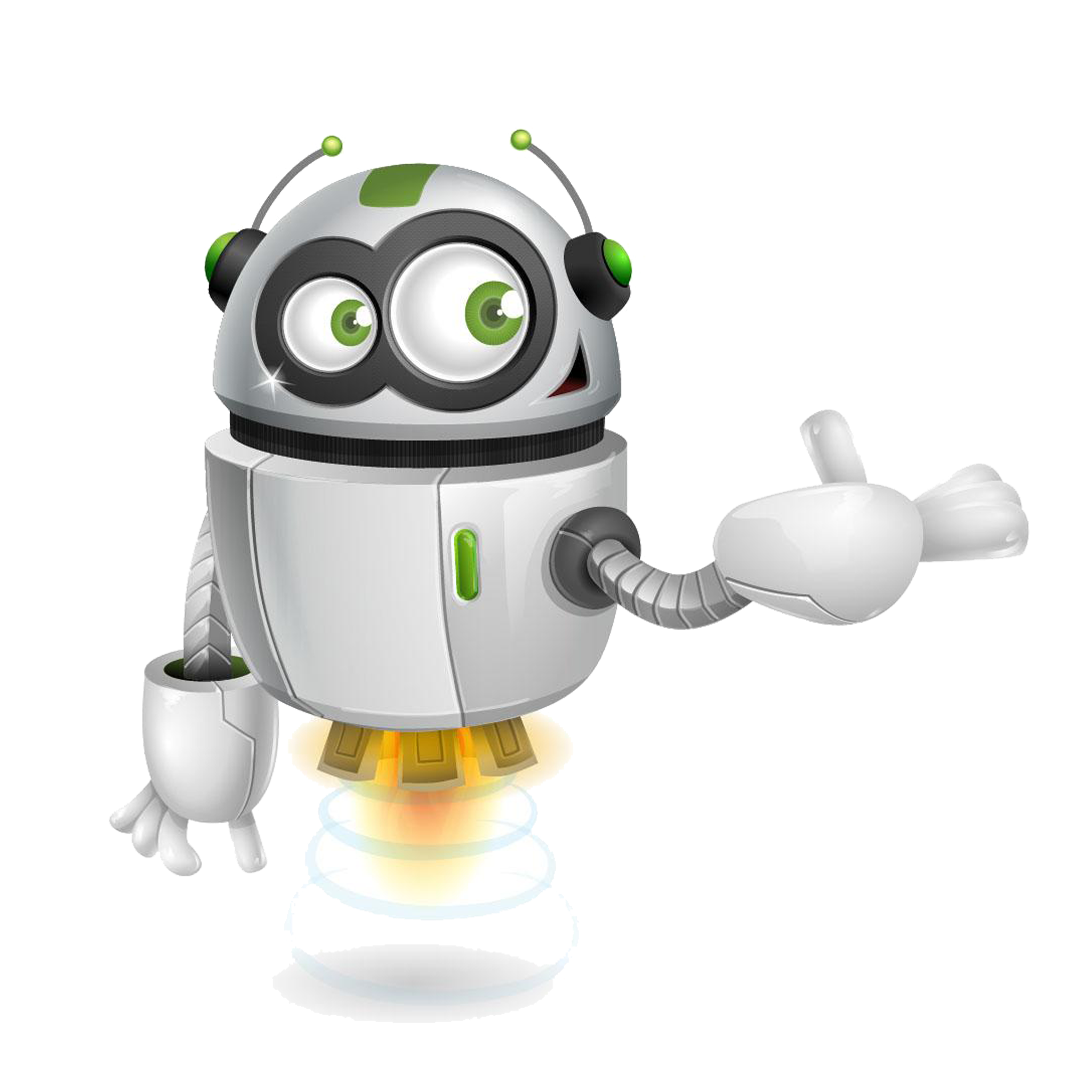 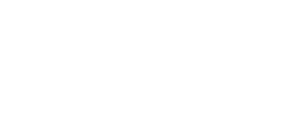 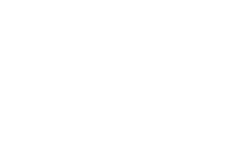 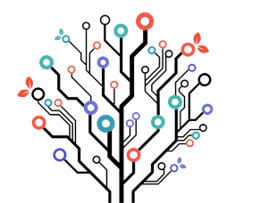 Date: 8-12 July 2024
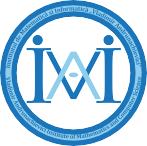 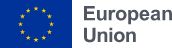 Your logo
Please specify the type of your project by indicating whether it is relevant to one of the courses by choosing the following icons
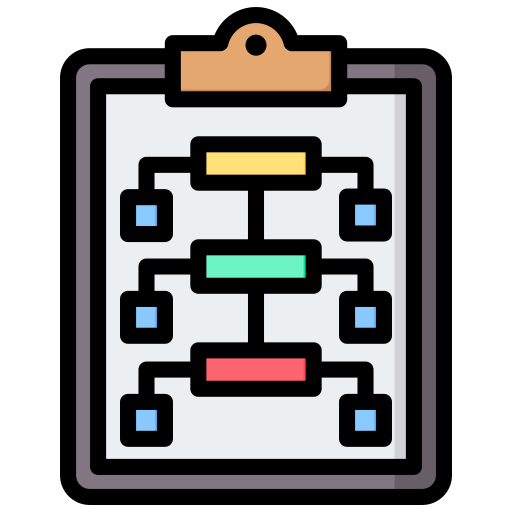 Dependency syntax, Surface-Syntactic UD and UD
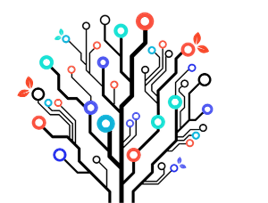 Annotation of multiword expressions for newcomers
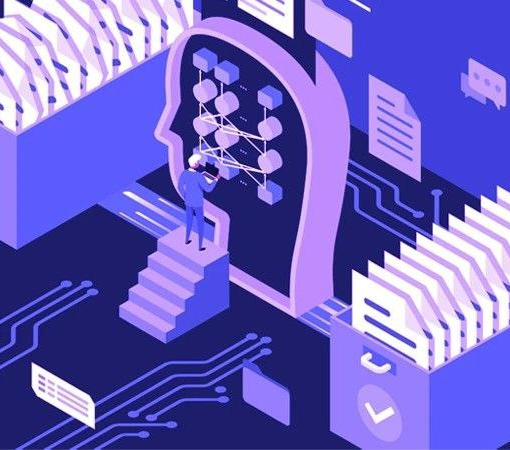 Corpus annotation infrastructure
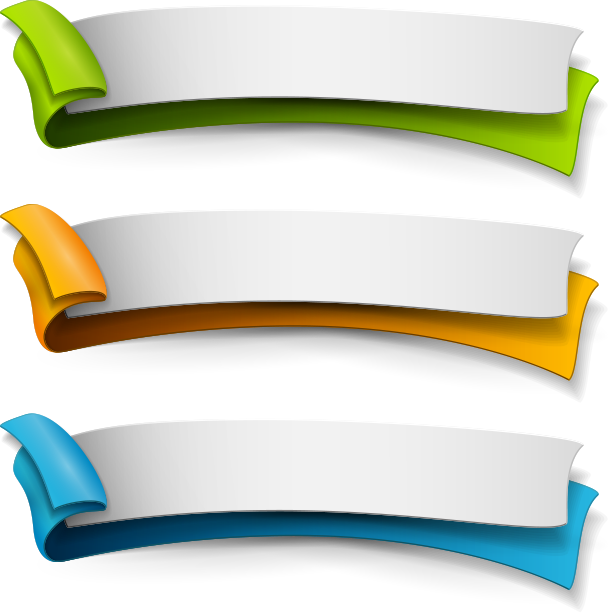 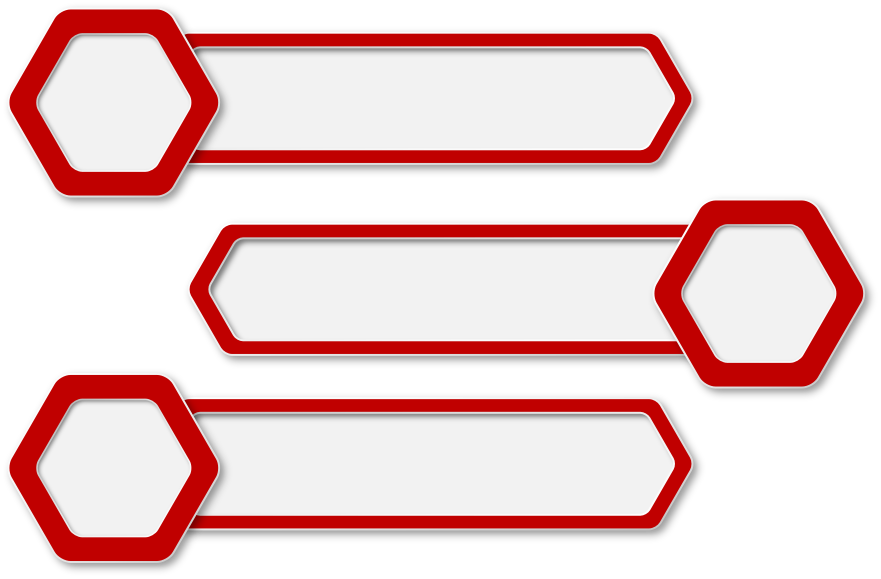 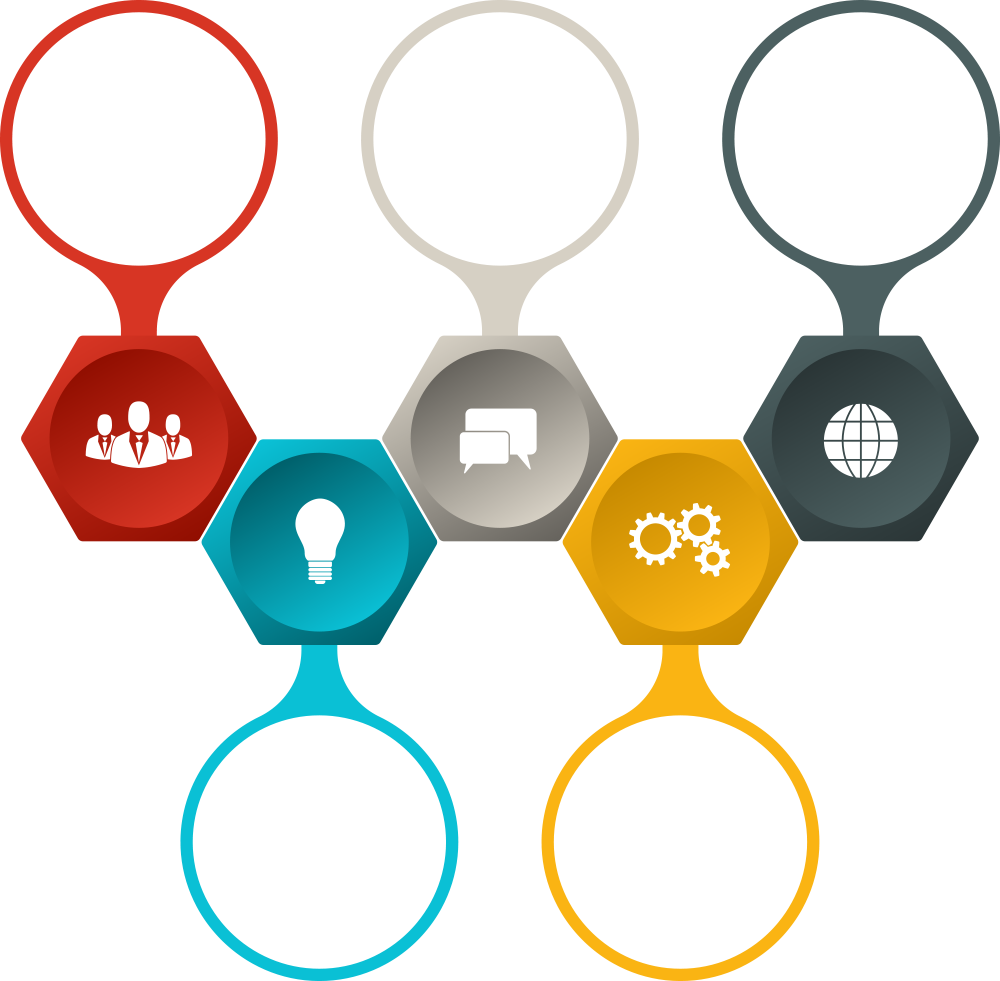 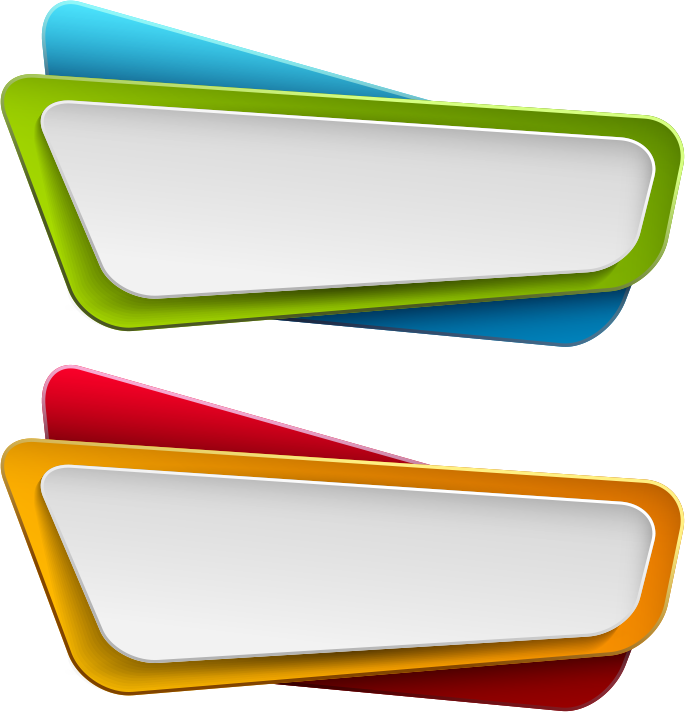 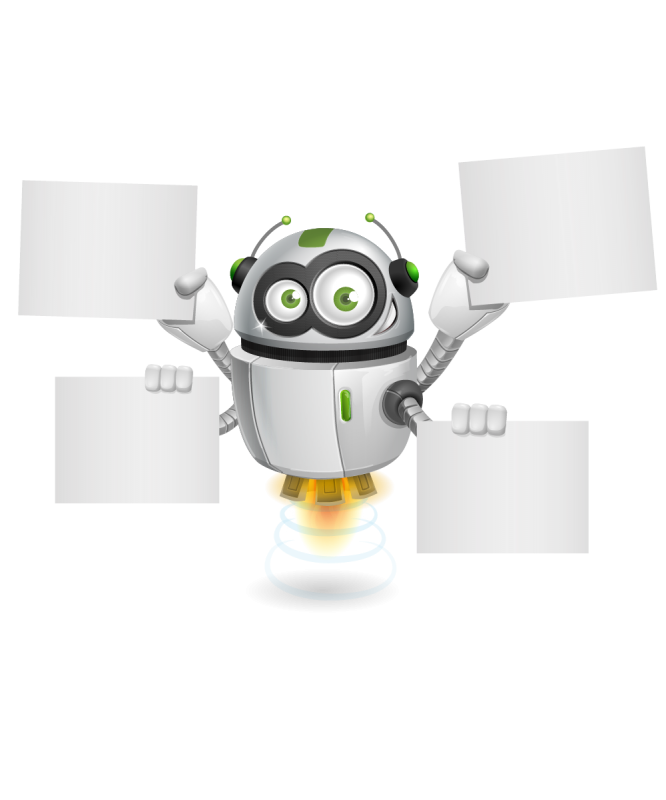